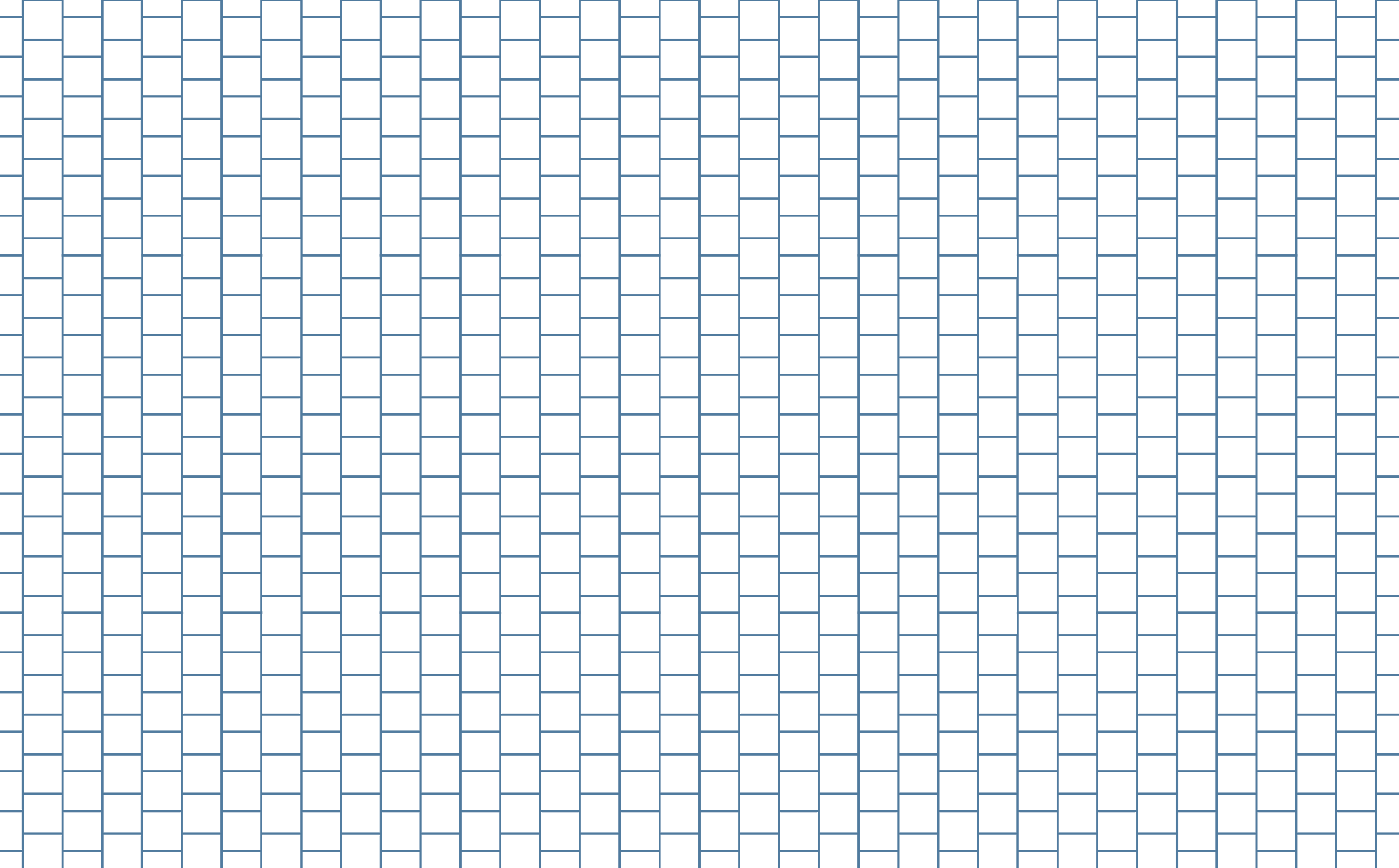 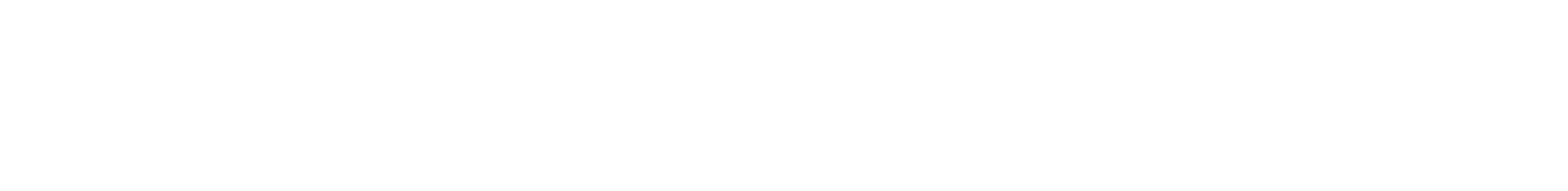 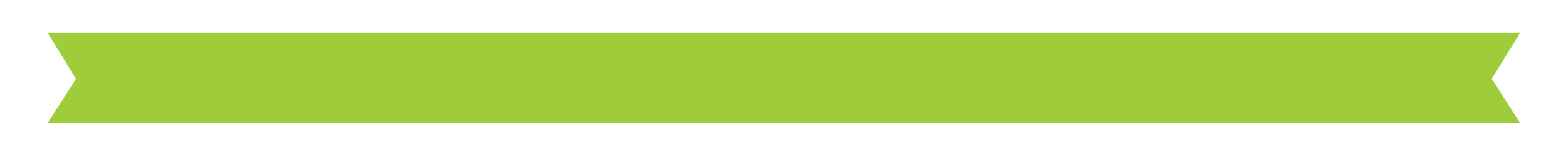 Bright Ideas: Exploring Light Reflection and Sun Safety With Micro:Bits
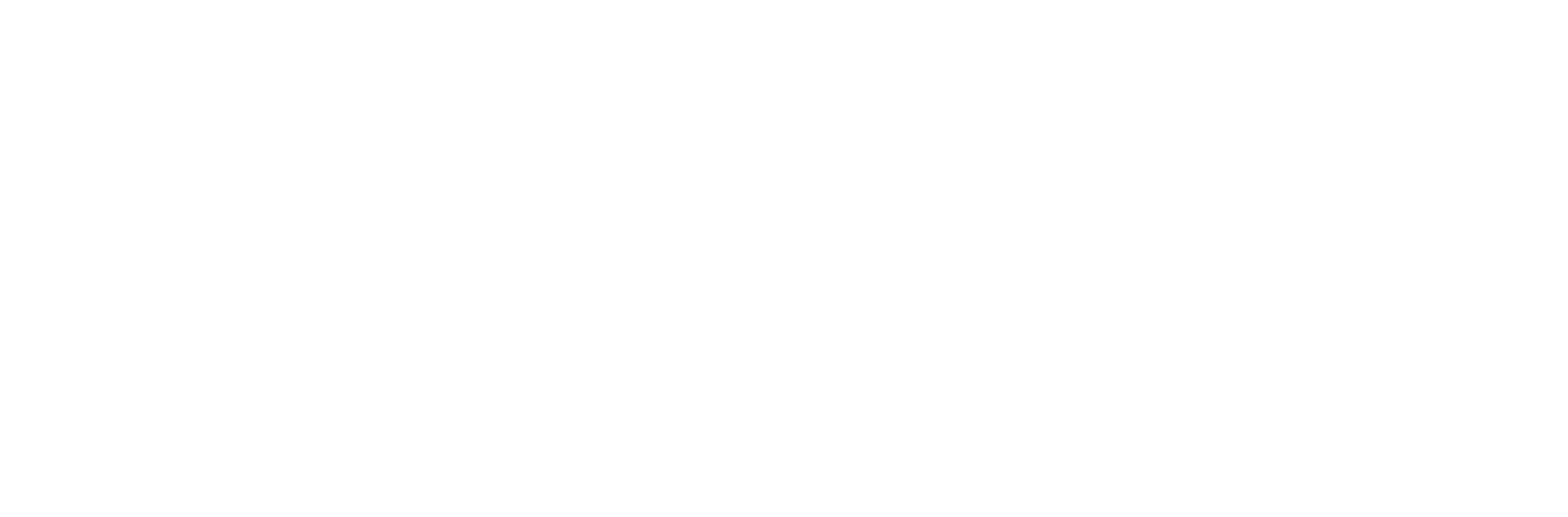 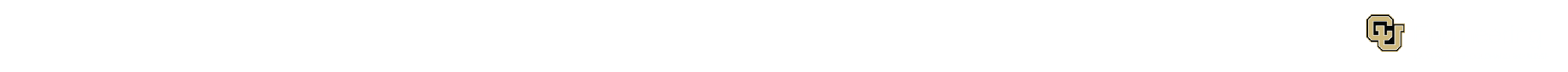 Educational Standards
4-PS4-2 Waves and Their Applications in Technologies for Information Transfer

CCSS.Math.Content.4.G.A.1 Draw points, lines, line segments, rays, angles, and perpendicular and parallel lines.
Learning Objectives
Develop a model to describe how light reflecting from objects and entering the eye allows objects to be seen.
Use a micro:bit to simulate the process of light reflection and vision.
Learn basic coding and how to use a micro:bit for modeling and problem solving.
Part 1
PART 1
Introduction
How do we see things?
What makes it possible for us to see objects, colors, and shapes?
What happens to the light after it reflects off an object?
How do we end up seeing it?
Light enters through the cornea and pupil
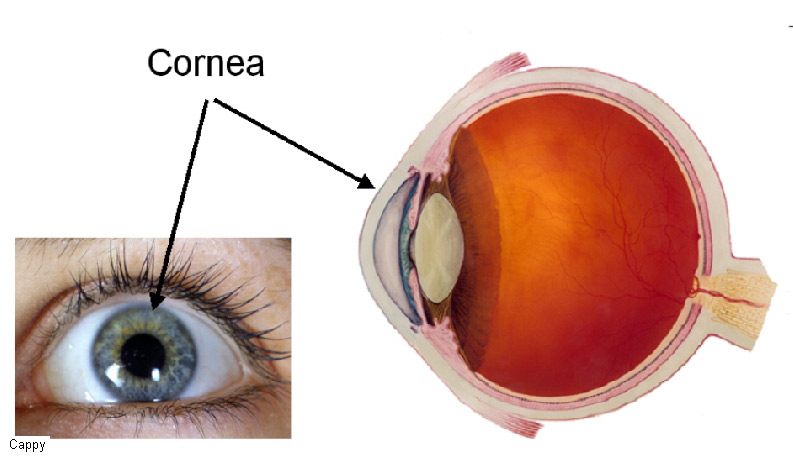 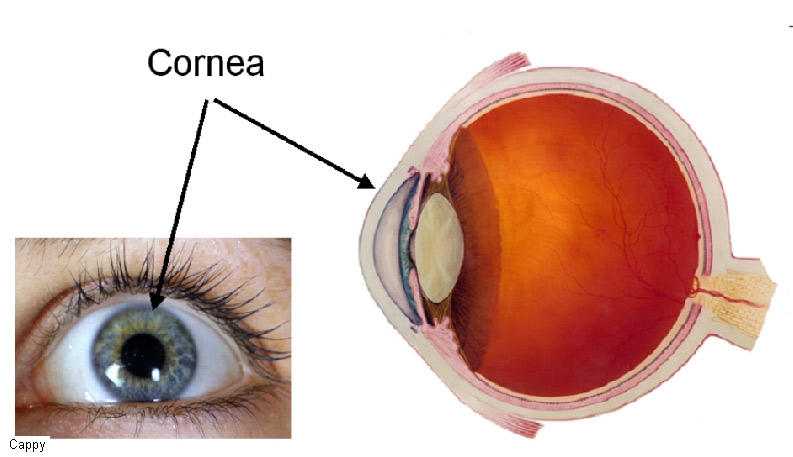 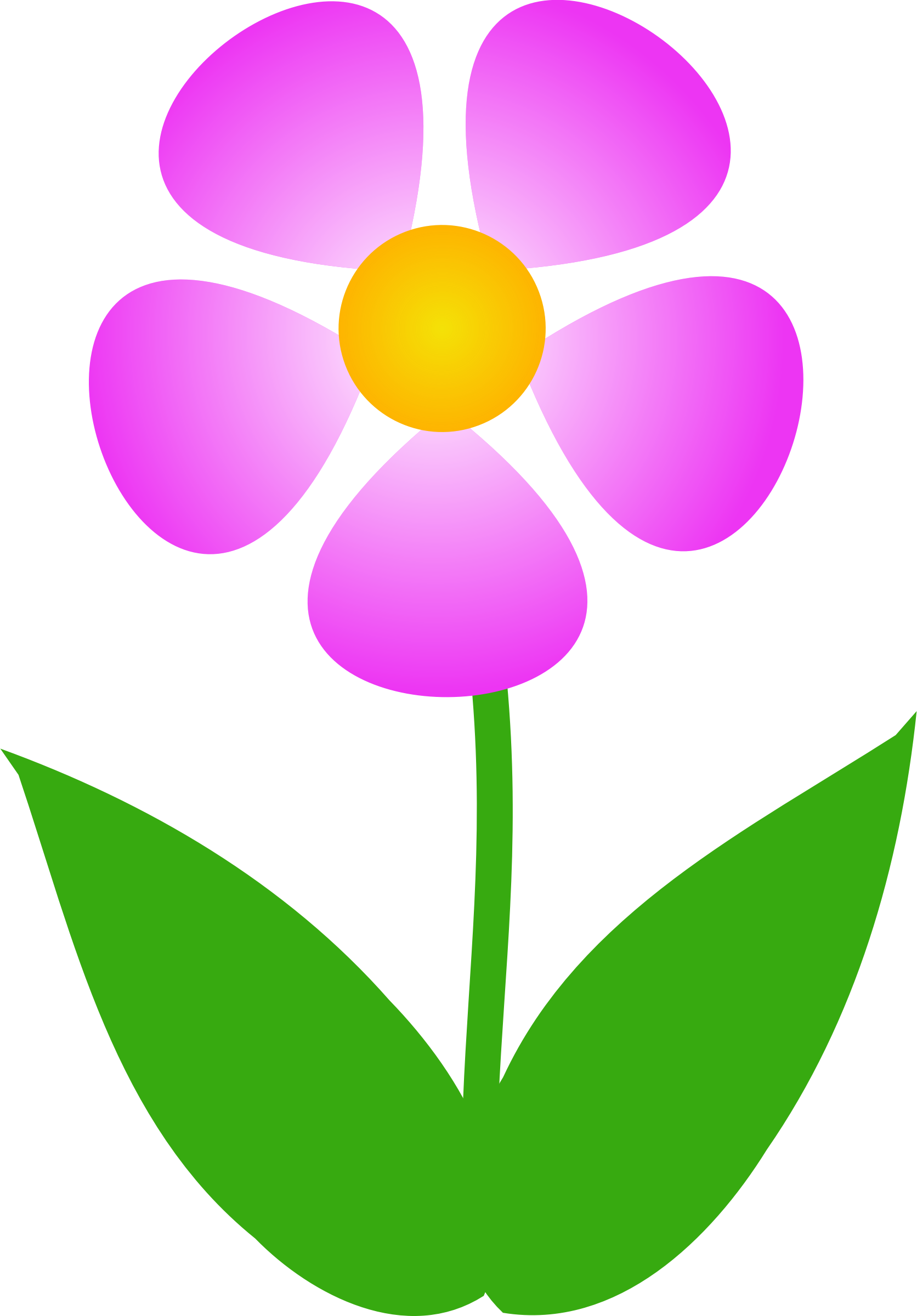 This Photo by Unknown Author is licensed under CC BY-SA-NC.
THE Lens focuses the light onto the retina             at the back of our eye
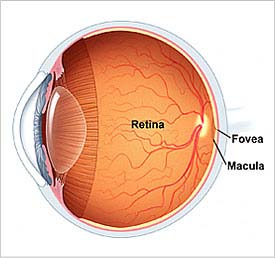 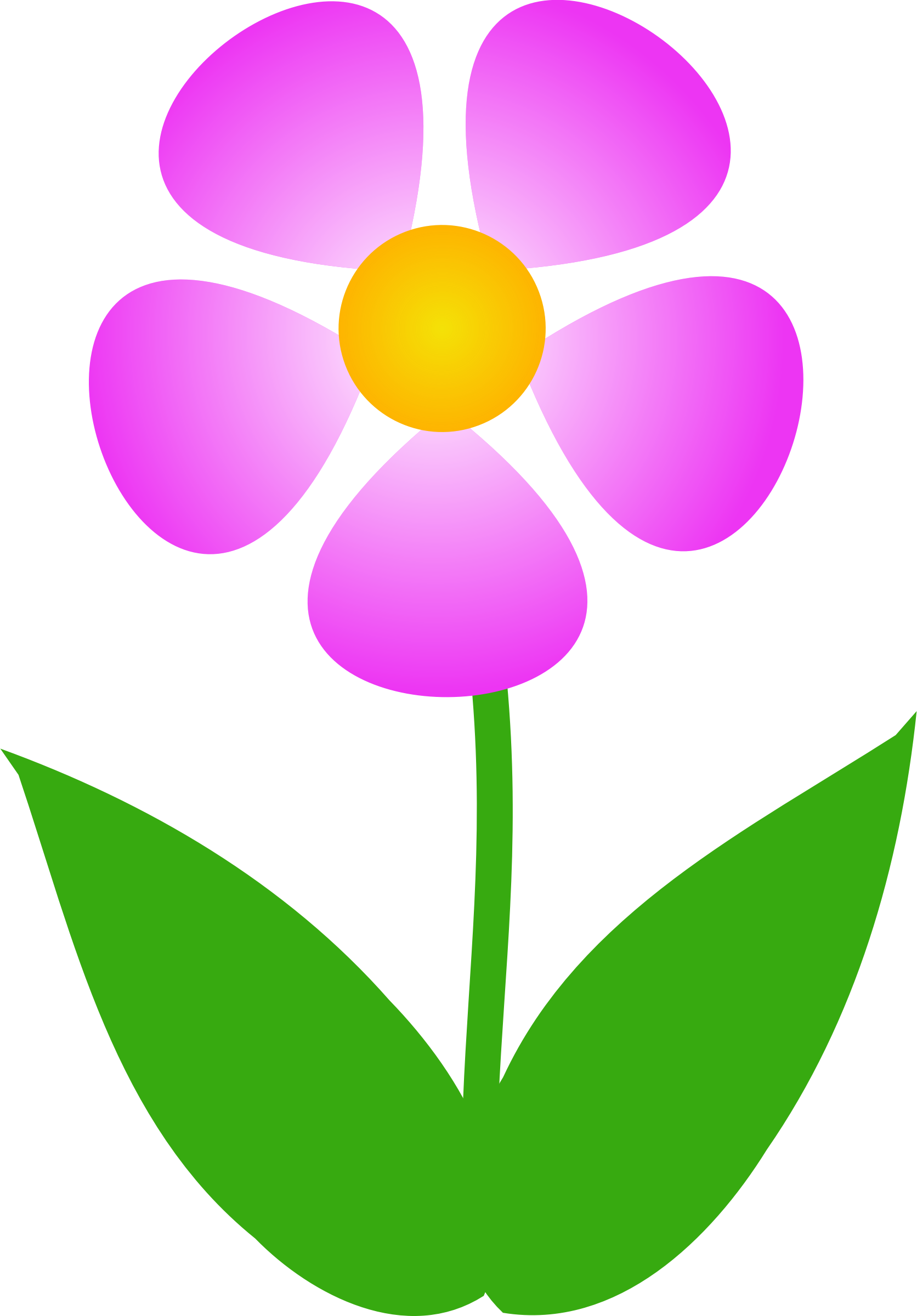 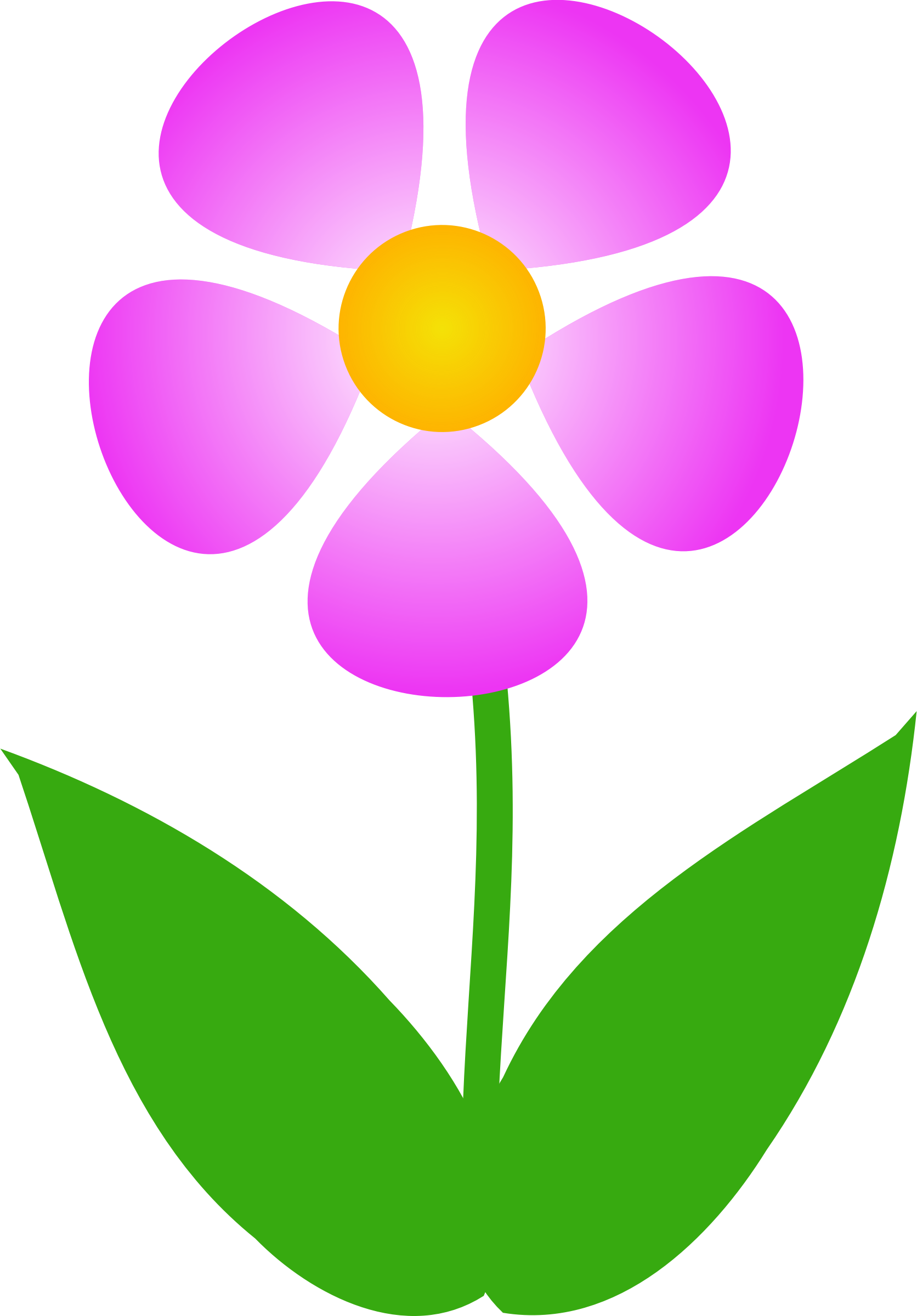 This Photo by Unknown Author is licensed under CC BY-SA-NC.
THE Retina coNverts the light into signals
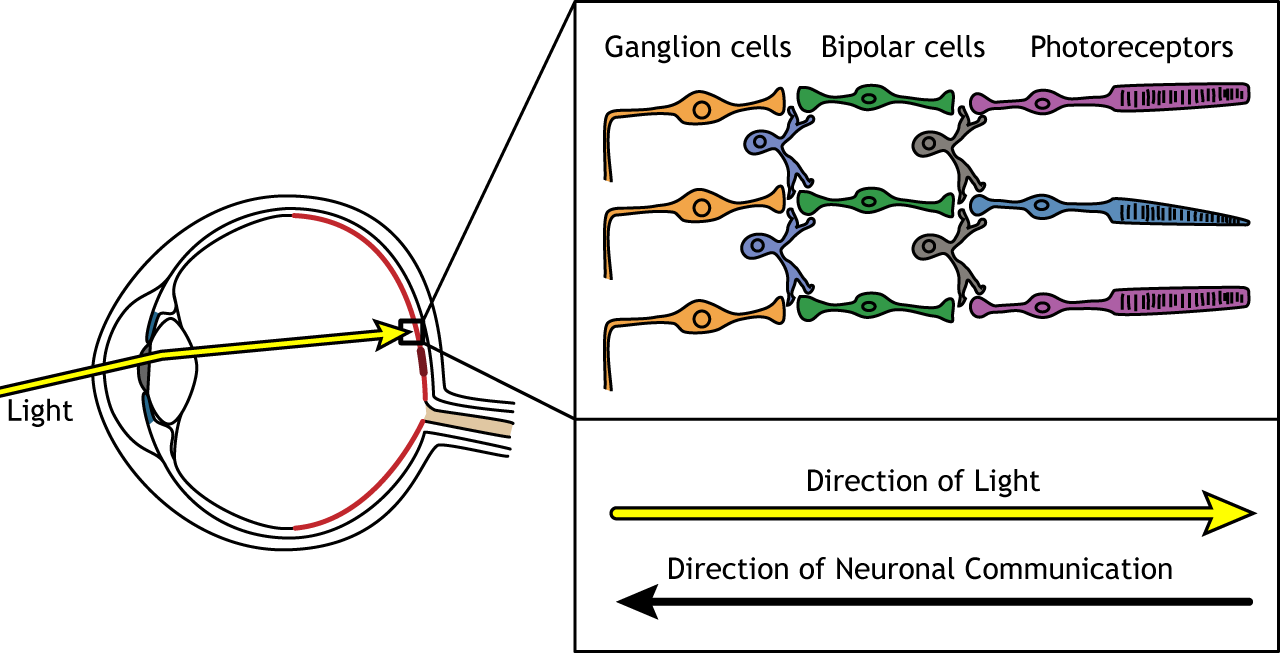 This Photo by Unknown Author is licensed under CC BY-SA-NC.
The signals travel to our brain through the optic nerve
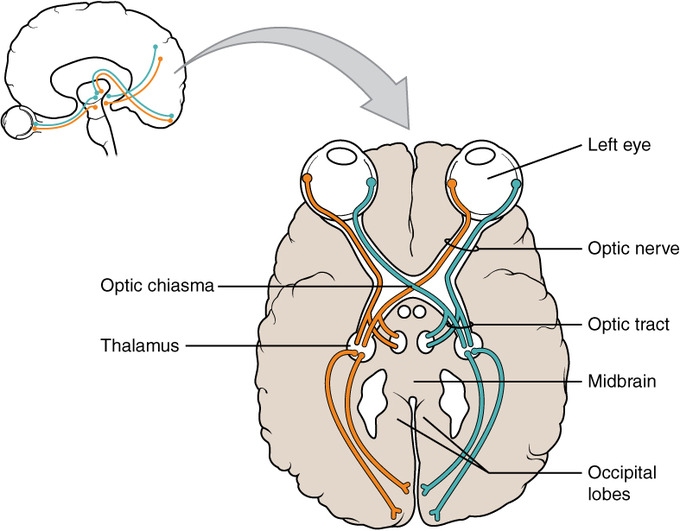 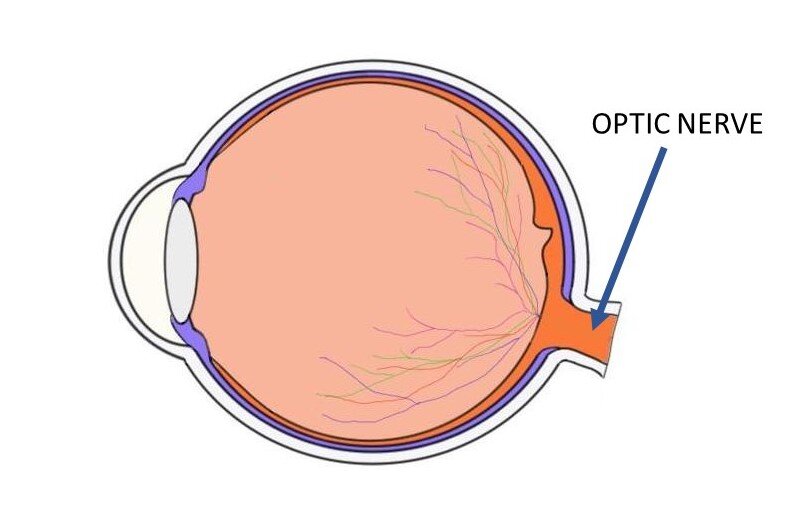 This Photo by Unknown Author is licensed under CC BY.
This Photo by Unknown Author is licensed under CC BY-SA.
Our brain processes these signals and creates the image we see
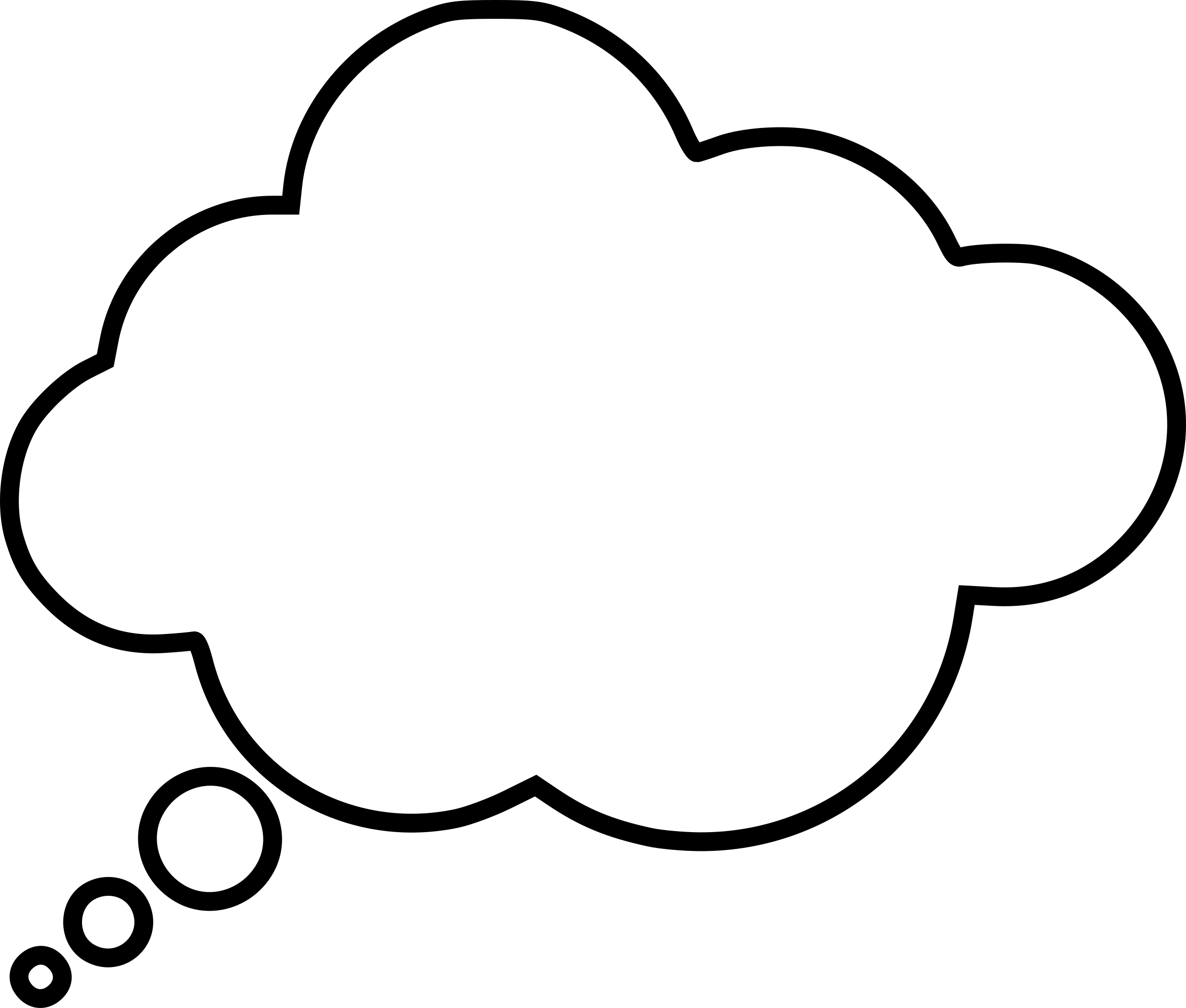 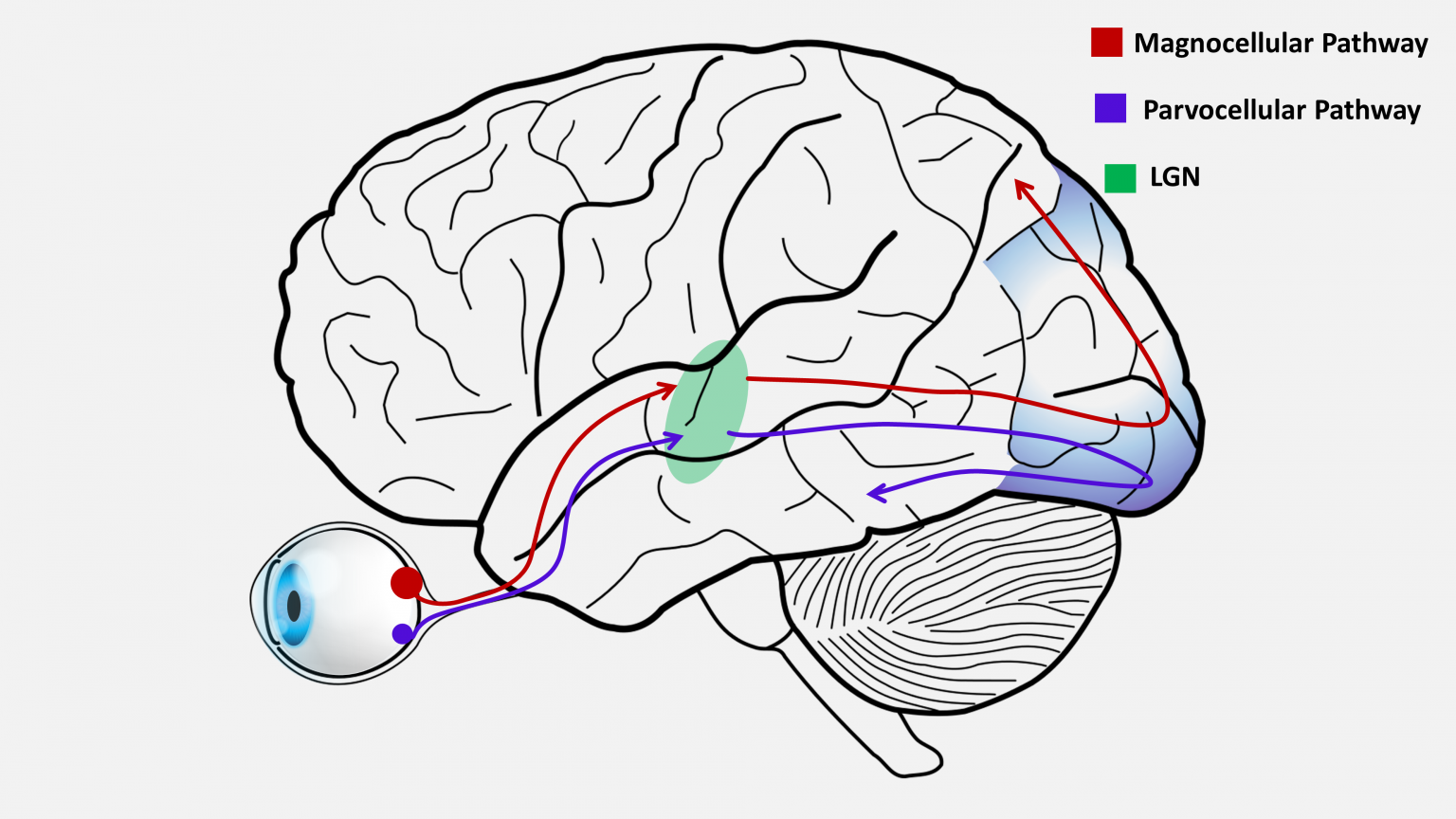 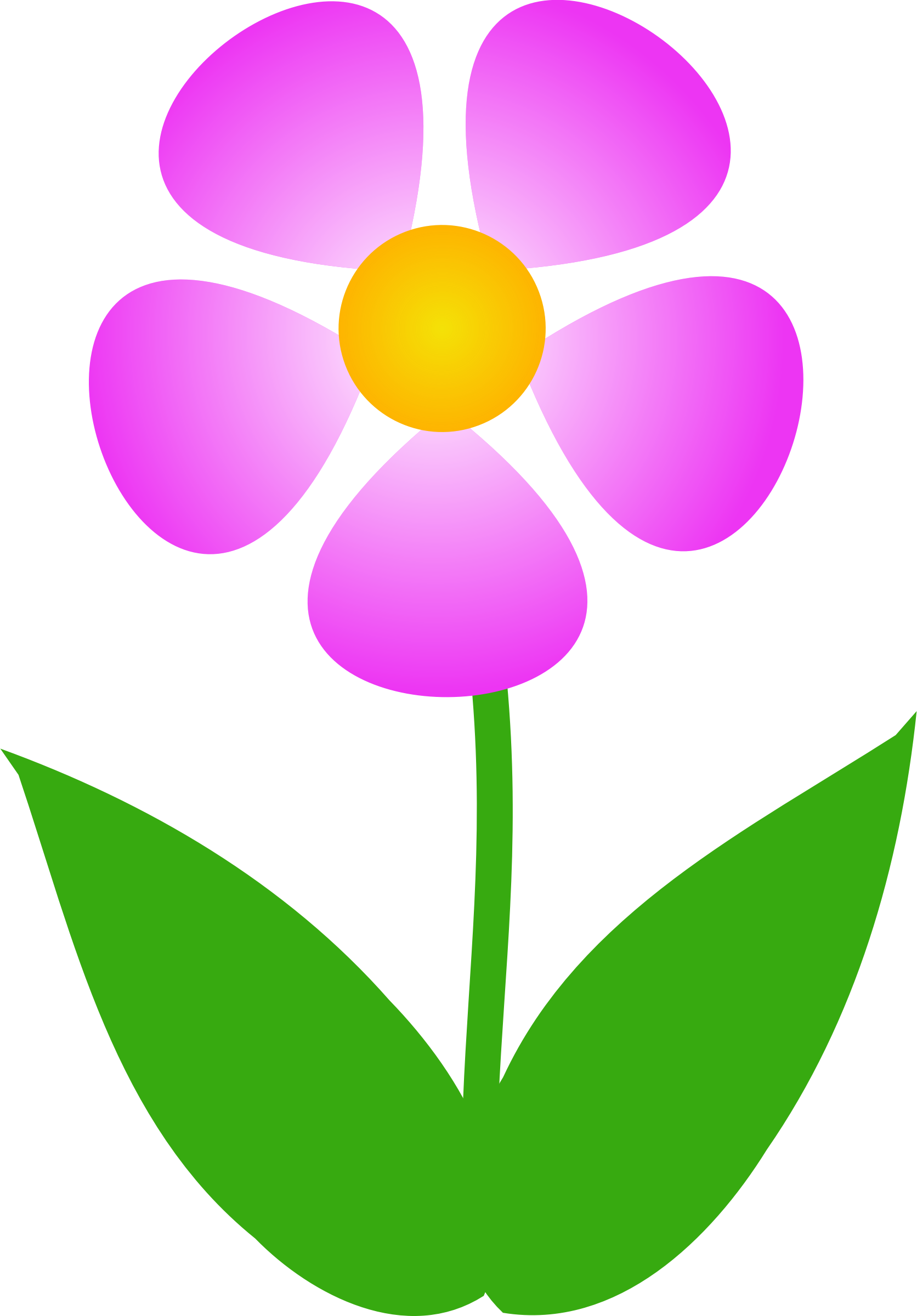 Flower
This Photo by Unknown Author is licensed under CC BY.
Introduction
What happens when you shine a flashlight on different objects around the room? 
What happens when you shine a flashlight on a mirror?
Have you ever tried to see something in the dark? What did you notice?
How did the lack of light affect what you could see?
Why is it harder to see in a dark room?
How does a mirror help you see yourself?
Mirror Activity
What do you see?
Why?
How can the mirror show you yourself?

On the worksheet, draw a diagram that shows how our eyes see our reflection in a mirror. Don’t forget to include labels.
Building the eye model
Using craft supplies, you are going to build a model of the eye and label the different parts. You may use the following:
cardboard or cardstock
paper
markers, crayons, and/or paint
scissors
tape
compass (optional)
3X credit card magnifier (optional)
any other approved items
This Photo by Unknown Author is licensed under CC BY.
PART 2
Option 1 - Using two different micro:bits  code example
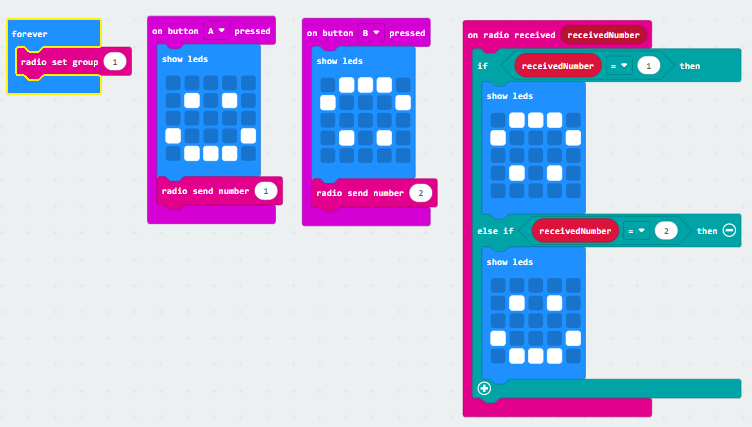 Option 2 - Using magnIFYING lens code example
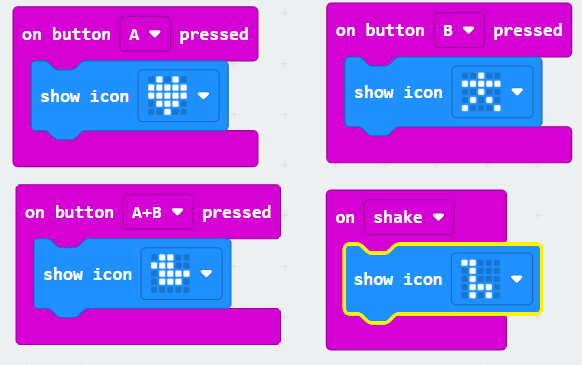 Light Intensity code example
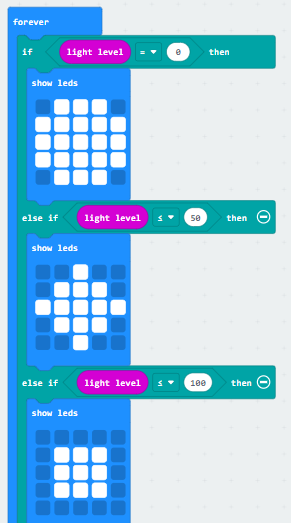 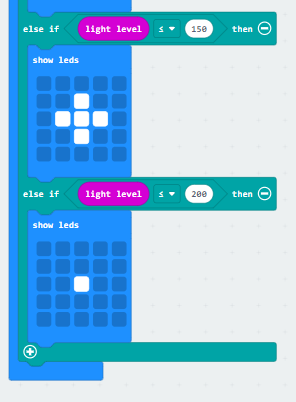 PART 3
Challenge
Your challenge is to solve a problem that deals with sunlight/light and/or vision using a micro:bit. You may draw a diagram, code the micro:bit, and/or make a prototype.
Challenge Example
A reminder of when someone needs to put sunglasses or sunscreen on
A display of how much sunlight something is receiving
Detecting UV rays and alerting someone when they are exposed to dangerous levels
A device that can monitor light pollution levels in different environments